Unit 1 Hello!
字母学习课件
WWW.PPT818.COM
Part A- Let's talk
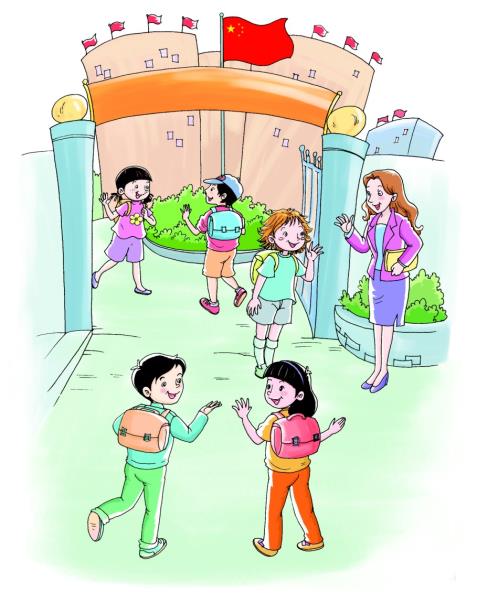 1.  - Hello! I' m ...                                
                                                             - What's your name?

                                                        2.  - What's your name ?                          
                                                             - My name is...
Part A- Let's learn
- A a
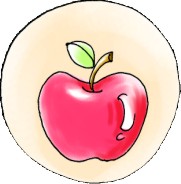 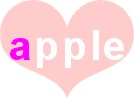 This is A ,  it's Name is A .
A is in "apple" ,  A sounds ... in apple.
Part A- Let's learn
- B b
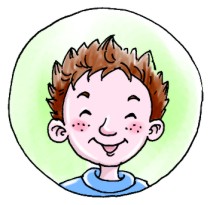 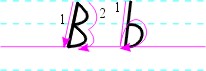 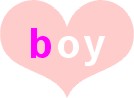 This is B ,  it's Name is B .
    B is in "boy" ,  B sounds ... in boy.
Part A- Let's learn
- C c
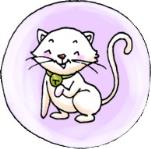 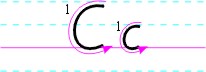 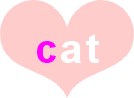 This is C ,  it's Name is C .
    C is in "cat" ,  C sounds ... in cat.
Part A- Let's learn
- D d
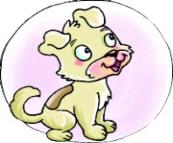 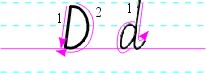 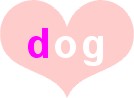 This is D ,  it's Name is D .
    D is in "dog" ,  D sounds ... in dog.
Part A- Let's learn
- E e
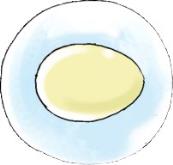 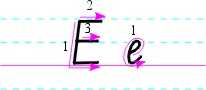 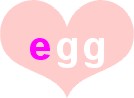 This is E ,  it's Name is E .
    E is in "egg" ,  E sounds ... in egg.
Part A- Let's learn
- F f
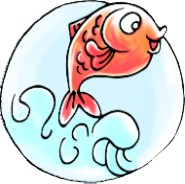 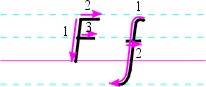 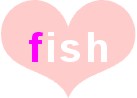 This is F ,  it's Name is F .
    F is in "fish" ,  F sounds ... in fish.
Part A- Let's learn
- G g
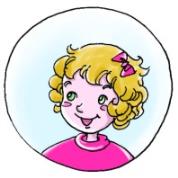 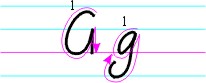 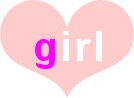 This is G ,  it's Name is G .
G is in "girl" ,  G sounds ... in girl.